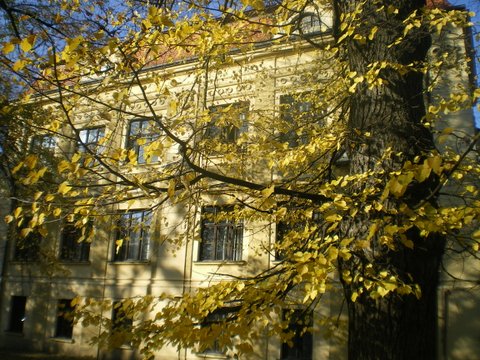 2.ŽUPANIJSKA KONFERENCIJA O PREVENCIJI KARDIOVASKULARNIH BOLESTI 
               Zabok, 15.12. 2014.
             - primjeri iz prakse -
Osnovna škola”Ljudevit Gaj „ Krapina 

                      Božica Horvat, prof.
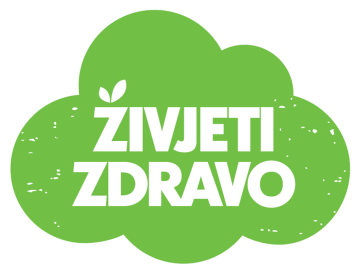 Nacionalni program „Živjeti zdravo”
 KOMPONENTA - ZDRAVSTVENO OBRAZOVANJE
Usmjeravanje djece i mladih ka usvajanju  navika tjelesne aktivnosti i zdrave prehrane 
Iz sadržaja Kurikuluma zdravstvenog odgoja i Programa građanskog odgoja i obrazovanja
Primjeri iz prakse:
Tjelovježba -  10-minutno vježbanje ( Modul- živjeti zdravo)
Zdravo i ukusno…..
 - Zdrav i ukusan obrok u školskoj kuhinji
 - Pripremamo zdrav međuobrok-grickalice zamjenjujemo 
      voćem ( sat razrednika)
 - Upoznajemo i pripremamo tradicijsku hranu našeg kraja 
     ( sat razrednika)
 Učimo u prirodi i živimo s njom 
 - Škola u prirodi (Gora Strahinjčica)
 - Putovima planinara
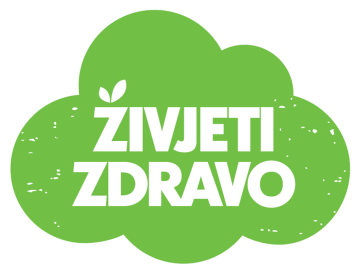 Tjelovježba - 10-minutno vježbanje
Provodi se kontinuiranu u područnoj školi Lepajci od šk. g.2013./14.
Učenici 1.- 4. razreda

 učiteljice:
 Katarina Barlović,
Ksenija Cesarec,
Lidija Gorup Kunštek, 
Dubravka Grgurić,
Svako jutro, nakon prvog sata, glazba poziva učenike na vježbanje
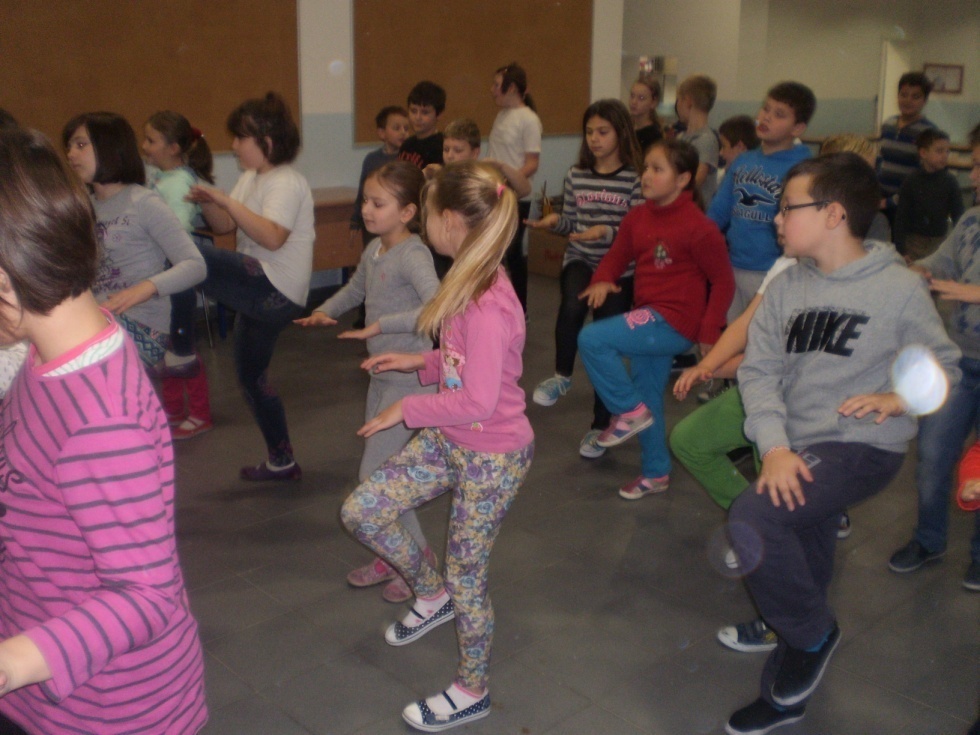 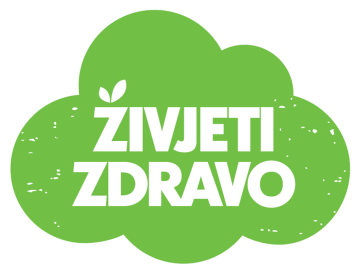 Dojmovi učenika:
Sviđa mi se kad vježbamo uz glazbu. Ja mislim da je to jako zdravo. Volim raditi čučnjeve.
Martina , 3.r
Vježbanje mi se sviđa. Znam da je vježbanje korisno za naše zdravlje. Lijepo mi je dok vježbamo uz glazbu. Sve vježbe mi se sviđaju i super se osjećam. 
Petra , 4. r
Sviđa mi se kad se ujutro razgibavamo i veoma se tome veselim
Santana Barušić, 3.L
Meni se sviđa vježbanje zato jer je to zdravo i “razgibljivo”. Sviđa mi se kada vježbamo uz moderne pjesme.
Niko ,3.r
Vježbanje je zdravo i uz vježbu postajemo snažni.  Kad vježbamo dobro je trčati u mjestu, raditi čučnjeve i plesati. 
Lea  i Ana , 4.r
Zdravstveni odgoj – briga o pravilnoj prehrani
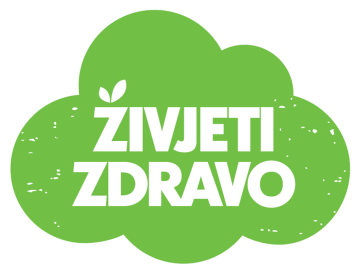 Ukusna voćna salata
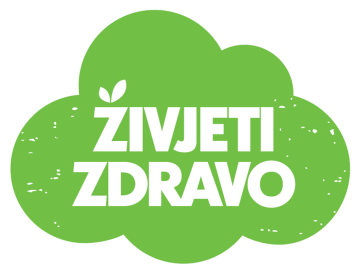 Zdravstveni odgoj – briga o pravilnoj prehrani
Svježi sir i pecivo
Osvježavajuće i zdravo
Zdravstveni odgoj – Pripremamo zdravi međuobrok
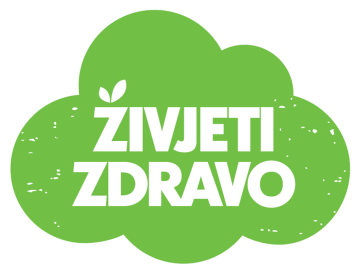 Sat razrednika – 5.b ( šk.g. 2013./14.)
 Razrednica: Karolima Leskovar Hržica
Grickalice zamjenjujemo  voćem - obrok prema prehrambenim smjernicama
Zdravstveni  odgoj / Građanski odgoj i obrazovanje - Pripremamo obrok prema tradicionalnoj recepturi Hrvatskog zagorja
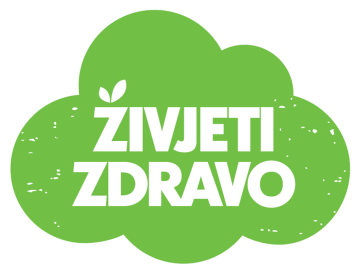 Sat razrednika : 6.b ( šk.g.2014./15.)
Razrednica: Karolima Leskovar Hržica
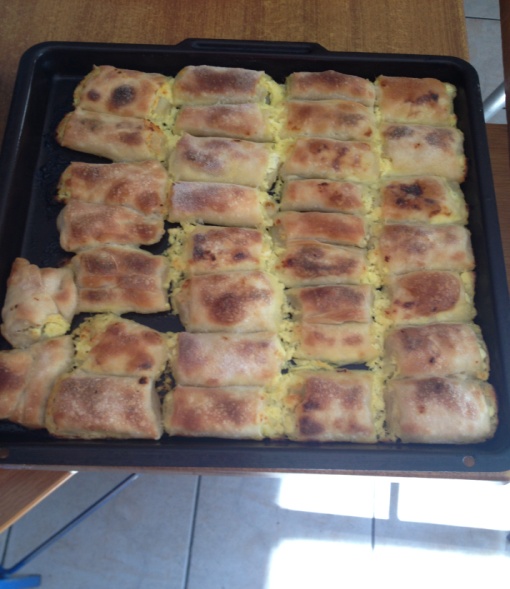 „Dečki su pripremili odlične palačinke „
“Jako sam se zabavila, bučnica je bila odlična”
„Pripremajući tijesto svi smo se smijali .. mislili smo da od zljevke neće biti ništa….na iznenađenje svih bilo je ukusno”
Kad smo se primili posla svi smo užurbano radili, a kad smo bili gotovi uživali smo u jelu
Učimo u prirodi i živimo s njom
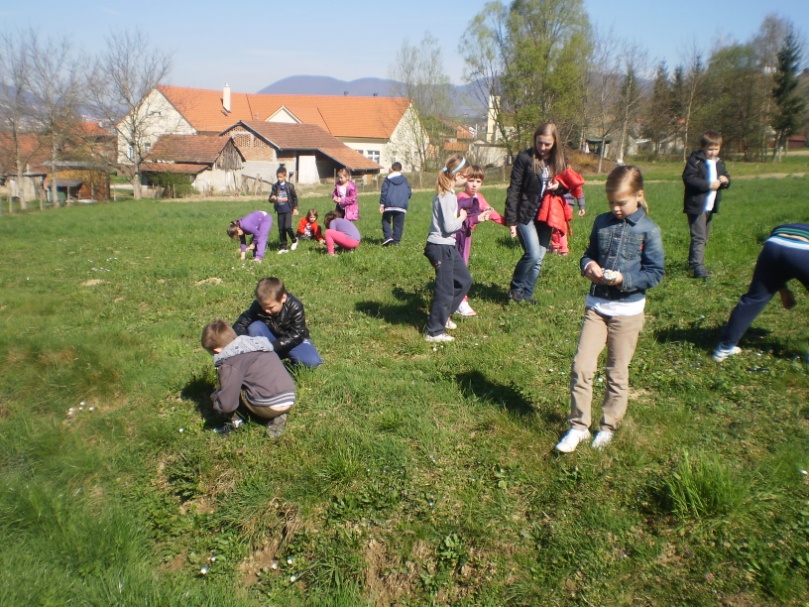 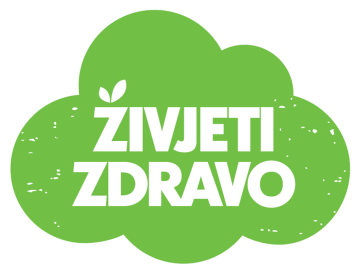 Škola u prirodi   - na gori Strahinjščica
21.i 22. svibnja 2013.     
  učenici 4. razreda i učiteljice Vesna Požgaj, Marija Klasić,Katarina Barlović i
  Vesna Gračanin
Zašto učiti o prirodi u učionici kada možemo  sami pogledati što se oko nas zbiva, iskusiti, doživjeti…
* Planinarili smo kroz listopadnu šumu, učili kako se orijentirati,a znanje primijenili u zanimljivoj igri “Traženje blaga”
* Saznali smo kako izbjeći opasnosti u prirodi
* Uz pomoć planinara promatrali smo lišće i kore stabala, uzimali otiske
* Učiteljica Zrinka upoznala nas je sa značenjem oznaka na deblima,a  uz pomoć inženjerke šumarstva Jolande imenovali smo zeljasto bilje, i grmove, upoznali životinjski svijet
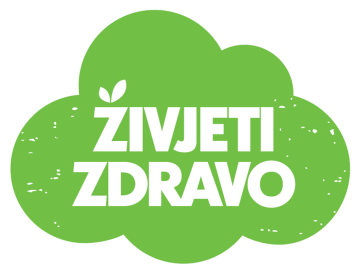 Škola u prirodi   - novo i ugodno iskustvo
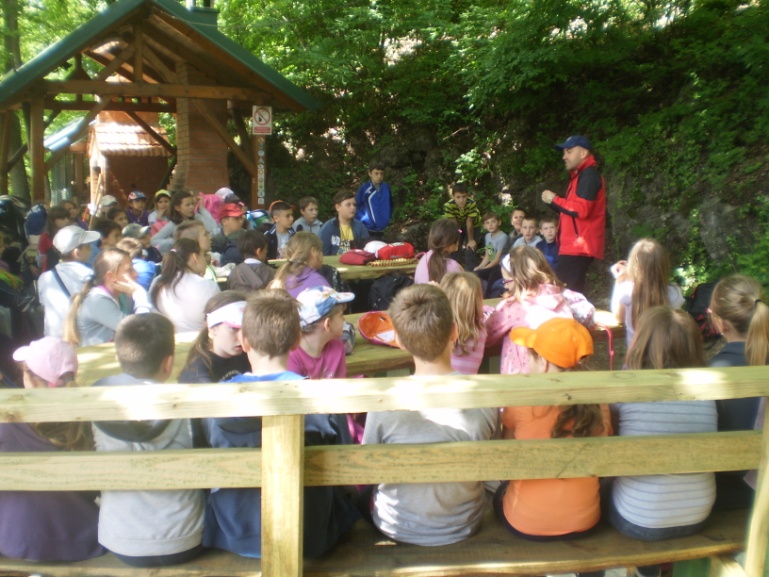 *Saznali smo kako izbjeći opasnosti u prirodi,  što učiniti ako se povrijedimo i izgubimo, kako vezati čvorove

*Gledali smo zanimljive akcije spašavanja, pružanje pomoći unesrećenima
Posjetili su nas članovi Gorske službe spašavanja, Gradskog društva crvenog križa Krapina i Službe 112
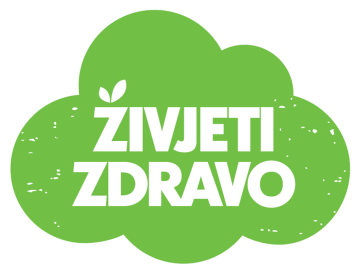 Mladi planinari – hodanjem do zdravlja
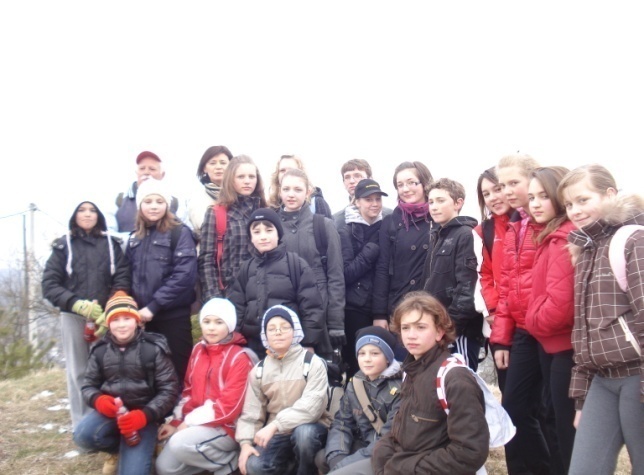 Picelj
Cesargradsko gorje
Rusov pohod
Voditeljica: Zrinka Arbanas
Zahvaljujem na pozornosti !